Election & Registration InfoFebruary, 2024PO Box 1029, Saratoga Springs, NY 12866 www.lwvsaratoga.orgemail:  president@lwvsaratoga.org
Recent Laws Regarding
Elections
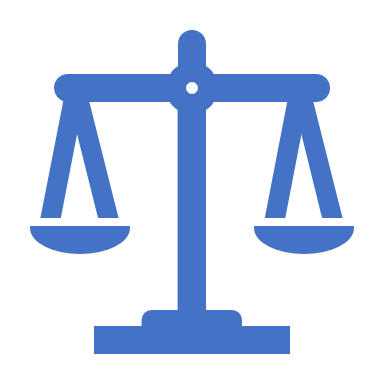 Pre- Registration of 16 and 17 year olds
Effective Jan 1, 2020

16 and 17 year olds may register to vote.

They will be able to vote in the election following their 18th birthday.
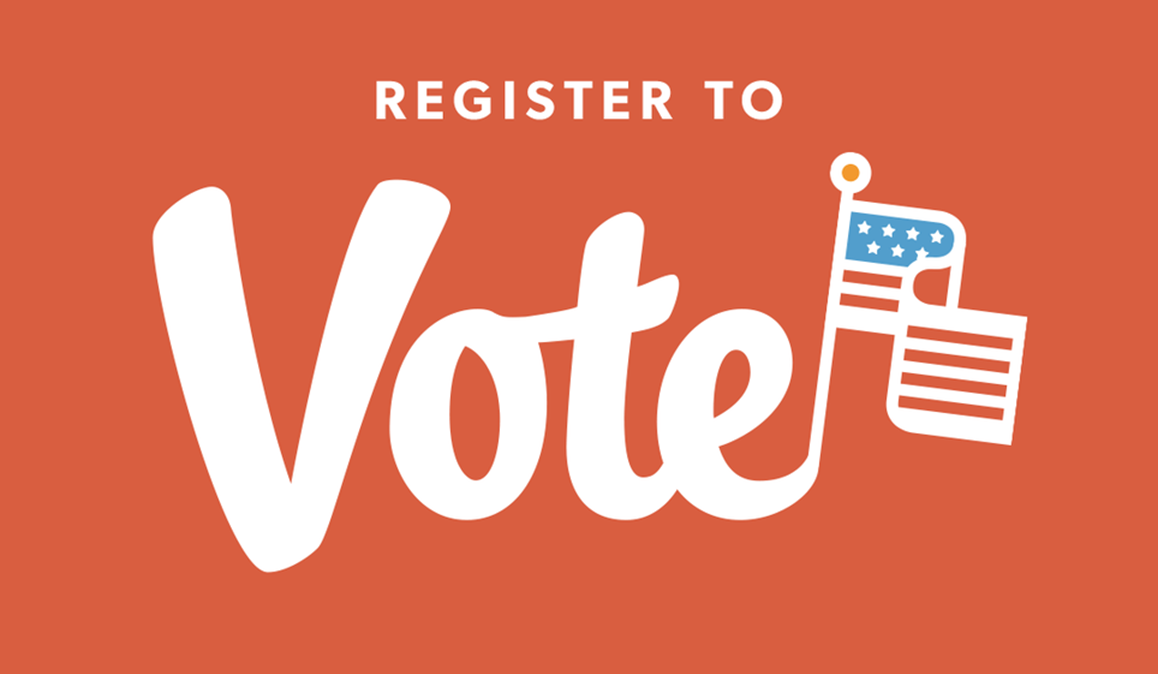 State-wide Voter Registration Transfer
Early Voting
County must have one early voting site for every 50,000 voters
Must begin 10 days before the election
Must include one weekend
Must include some evening hours. 
Became Effective November 5, 2019
Early Voting is available for all Elections, including the Presidential Primaryhttps://elections.ny.gov/ for all election info
[Speaker Notes: No early voting on the day before Election Day
On election day you must go to your assigned polling place.]
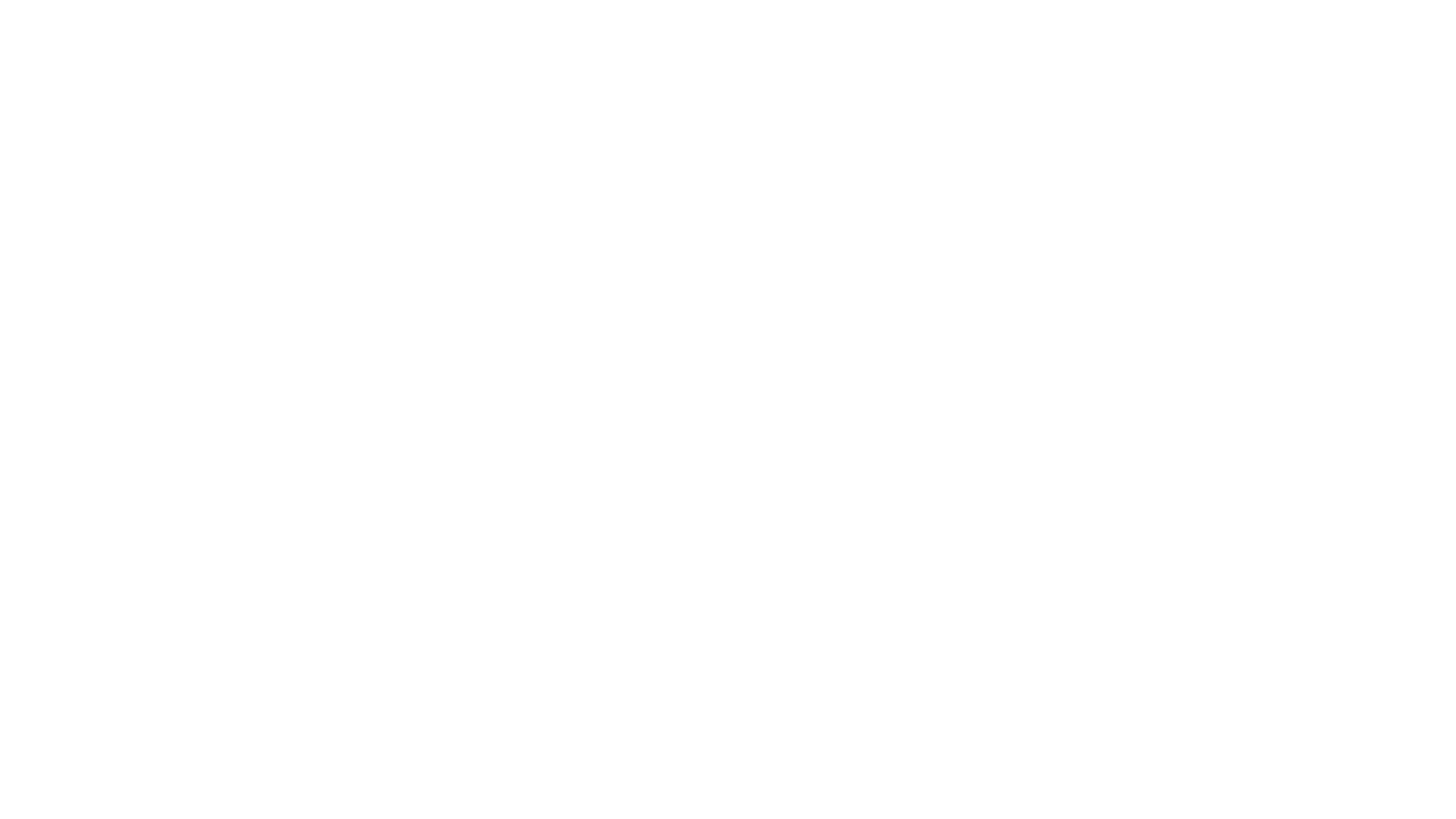 Last Day to change your Party Registration:  Feb 14
 Early Voting Dates:  March 23 through March 30, hours vary
Last day to register for the Primary Election: March 23 (Cannot be used to change your party if currently registered)
Last day to apply in person for an absentee ballot: April 1
Last day to return an absentee ballot in person (or to postmark it):  April 2
Presidential Primary: Tuesday, April 2
Polls are open 6am-9pm


Board of Elections Building: 1st Floor, 50 W. High St., Ballston Spa will be one of the early voting sites – Others to be announced.
Presidential Primary &Election Datesin 2024
[Speaker Notes: Voters may vote at any of these sites]
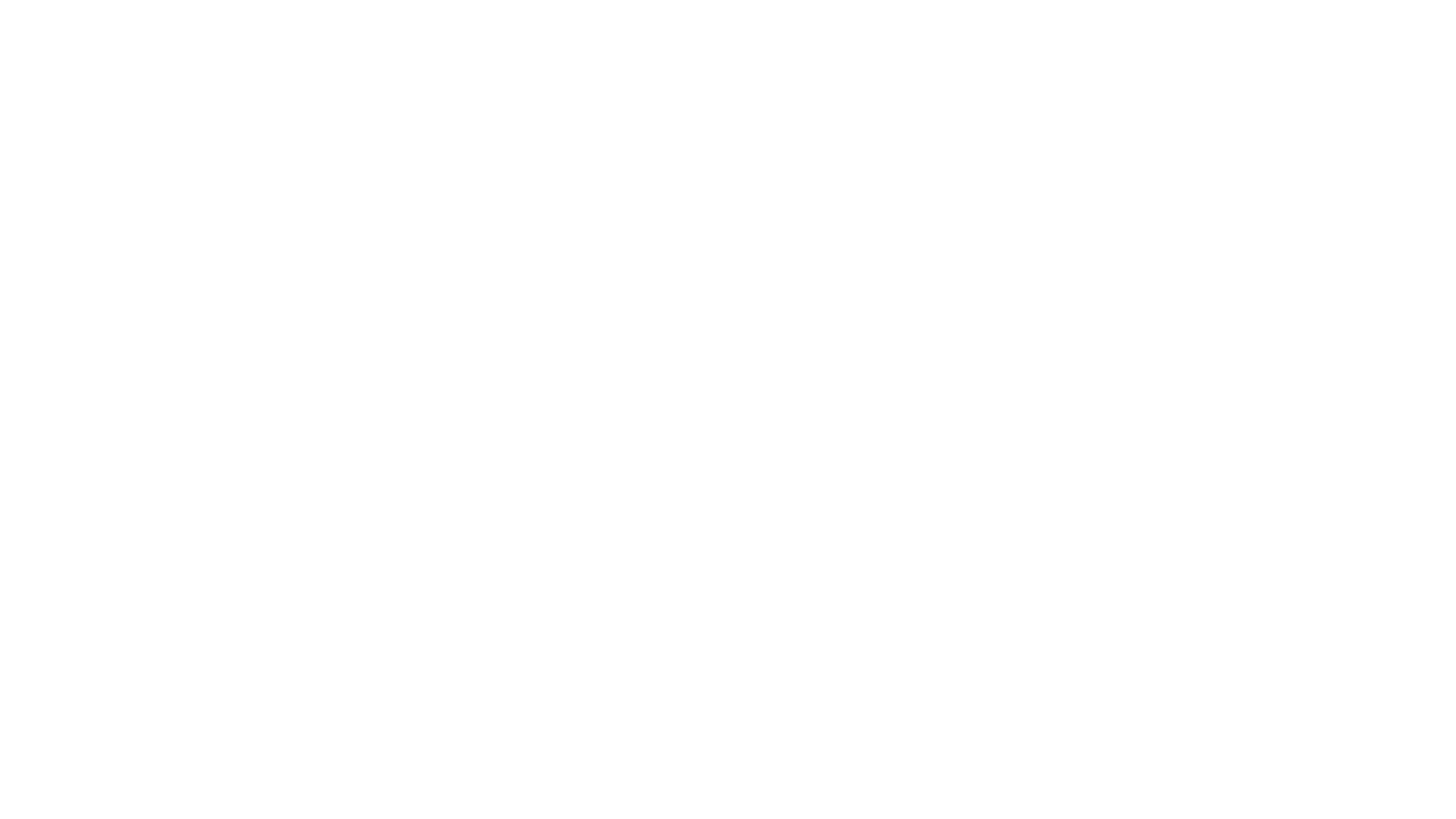 Last Day to change your Party Registration:  Feb 14
Presidential Primary:  First Tuesday in April (every 4 years)
Primary for state and local offices, and for US Congress and Senate:                Last Tuesday in June
Election Day: First Tuesday of November
Early Voting: Begins 11 days before the election and ends on the 2nd day before the election.  Includes weekends and some evening hours
GenericElection Calendare
[Speaker Notes: Voters may vote at any of these sites]
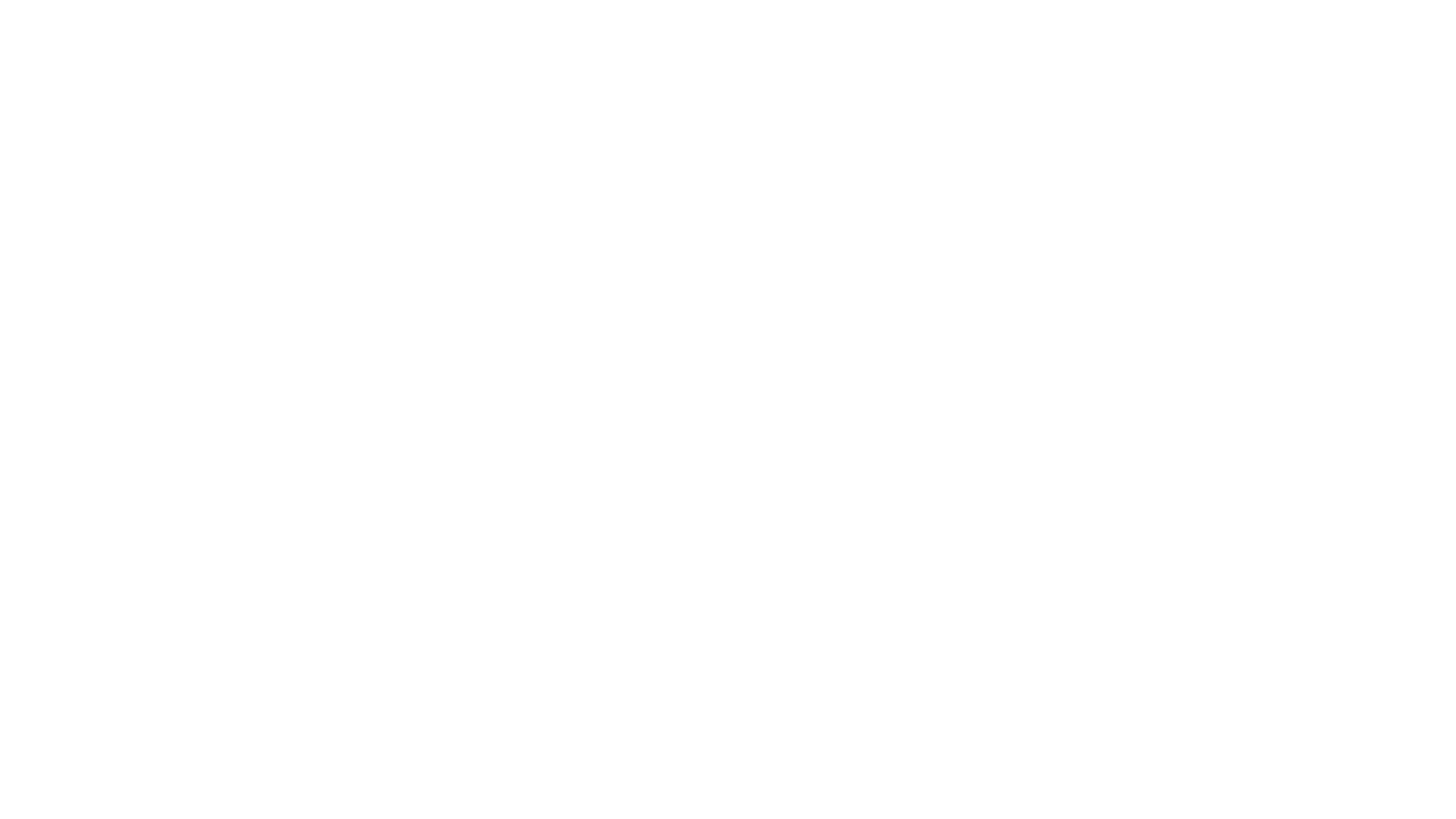 Get Your Mail in Ballot:
 https://elections.ny.gov/request-ballot 



This early voting method is being challenged in the courts.  Read about it here:
https://news.bloomberglaw.com/litigation/ny-mail-voting-law-will-be-in-effect-for-santos-special-election
New !beginning in 2024Early Voting by Mail Ballote
[Speaker Notes: Voters may vote at any of these sites]
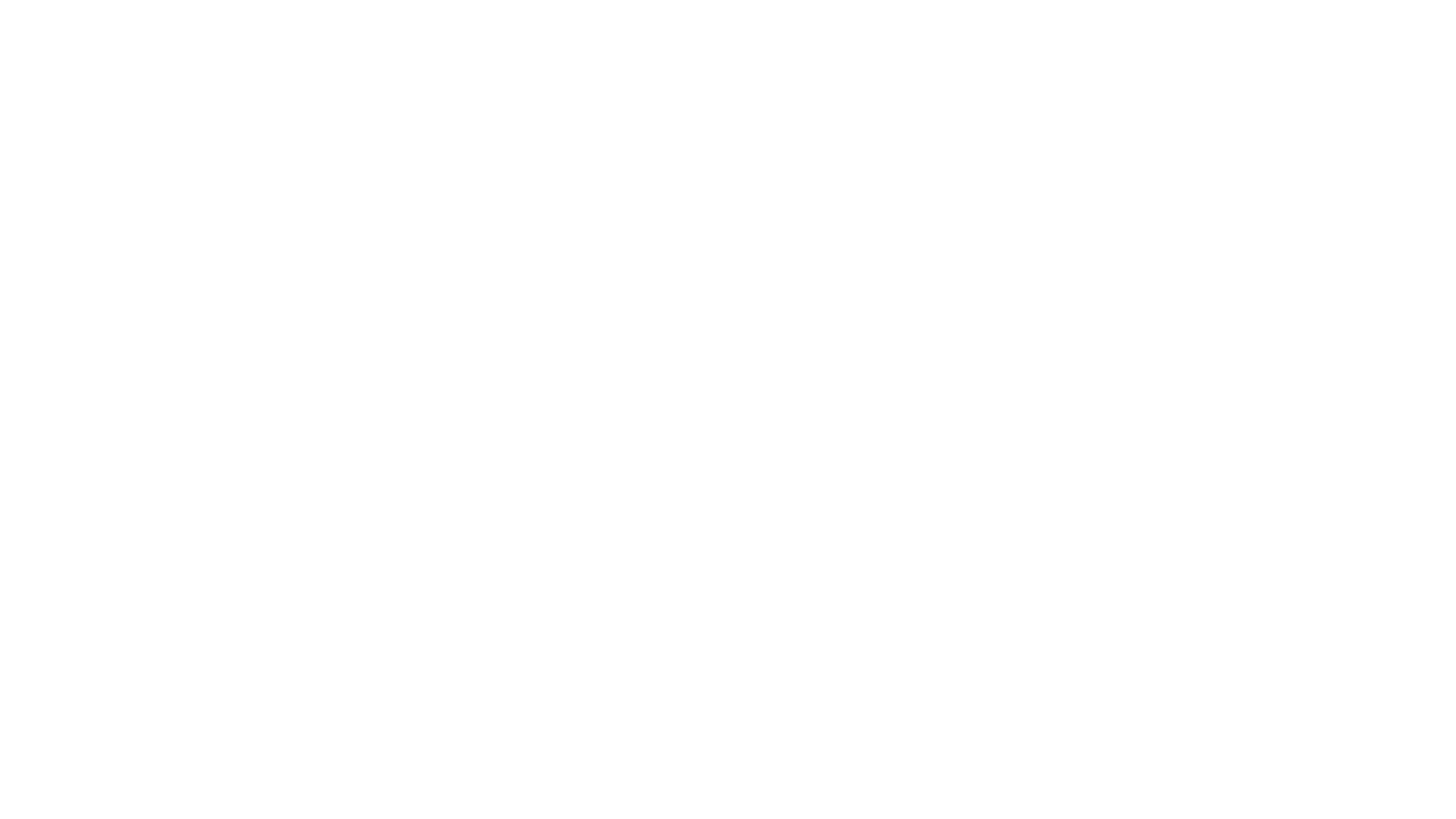 The change does not apply to city or village elections, and races for county clerk, sheriff, district attorneys, local judges and others protected in the state Constitution to be held in odd-numbered years.
This will likely be challenged in the courts.  Read about it here:
https://spectrumlocalnews.com/nys/central-ny/news/2023/12/22/hochul-signs-bill-moving-many-local-elections-to-even-numbered-years
New !beginning in 2024Most Local Elections are being moved to even yearse
[Speaker Notes: Voters may vote at any of these sites]
Primary Consolidation
Instead of relying on paper-based voter rolls, counties will now be able to use electronic poll books on Election Day. 

Electronic poll books have already proven to save voters time at poll sites, increase the accuracy of voter rolls, and save election administrators money over the years. 

They will also be critical for implementing early voting in November.
Electronic Poll Books
[Speaker Notes: The state has allocated $14.7 million in appropriations for electronic poll books.]
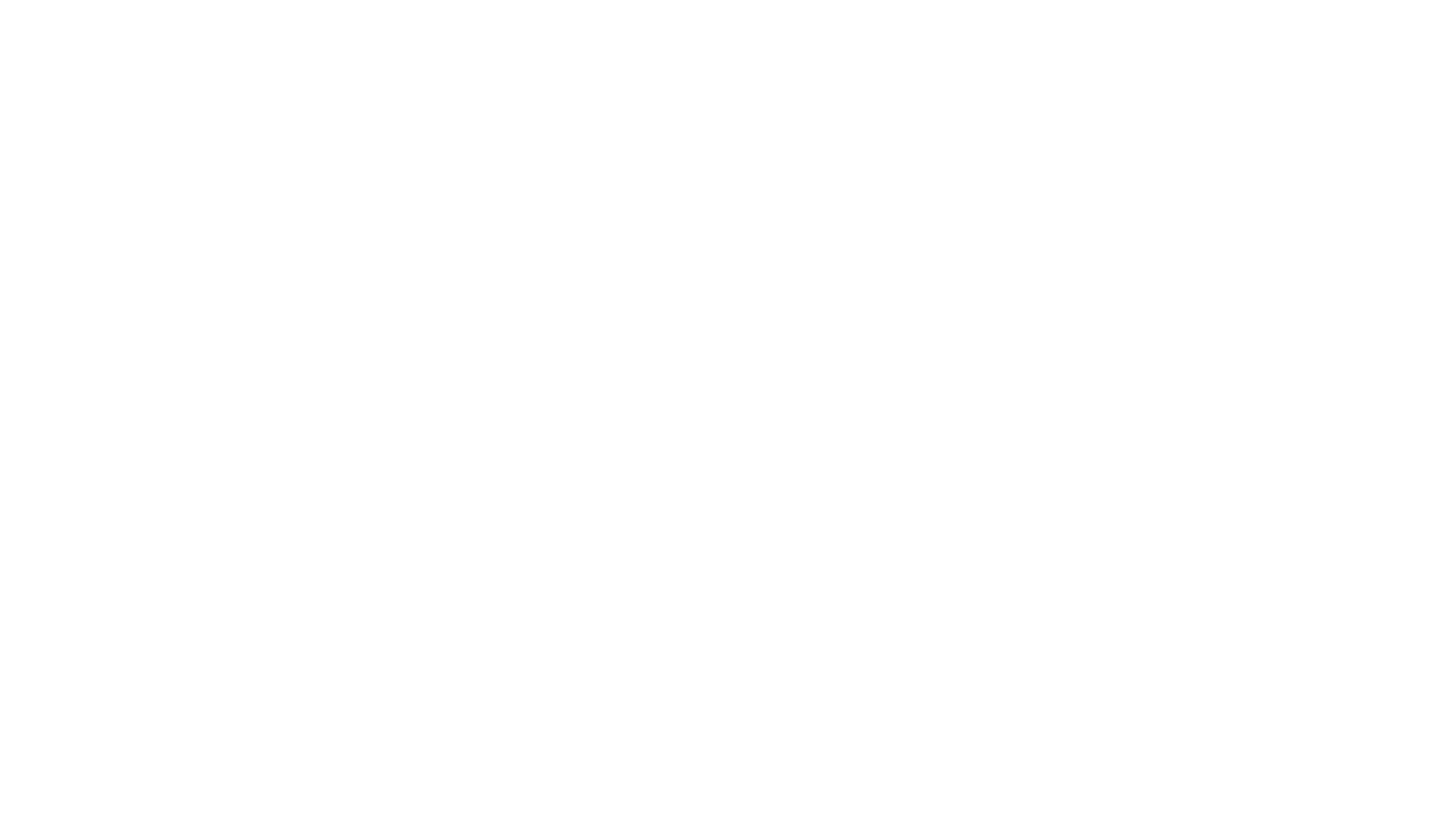 Online Voter Registration
[Speaker Notes: Currently, New York voters are only able to register or update their voter registration through an online DMV portal if they have a license.]
Must be passed in two consecutive legislative sessions
Each legislative session is 2 years in length and starts on January 1 of an odd numbered year.
Following passage in 2 legislative sessions the proposed Constitutional Amendment must be passed by the voters in a general election.
NYS Constitutional Amendment Process
Resources
www.lwvny.org 

https://elections.ny.gov/

https://www.saratogacountyny.gov/departments/board-of-elections/